Ζω καλύτερα-Ευ ζην
Υγιείς σχέσεις ανάμεσα στα φύλλα
ΣΤΟΧΟΙ ΤΟΥ ΠΡΟΓΡΑΜΜΑΤΟΣ
Α. Να ερμηνεύσει και να κατανοήσει την αξία των συμμαθητών / τριών ως συνεργάτες .
Β. Να μετασχηματίσουν τα προσωπικά τους βιώματα μέσα από βιωματικές ασκήσεις (Δημιουργικότητα), να συνεργαστούν (Συνεργασία).
Γ.  Να αξιοποιήσουν κατάλληλα μέσα ώστε να επικοινωνήσουν μεταξύ τους για τη δημιουργία της ομάδας με έναν βιωματικό τρόπο.
ΔΕΞΙΟΤΗΤΕΣ
Δεξιότητες- 1ος κύκλος
Δημιουργικότητα,Επικοινωνία, Κριτική Σκέψη, Συνεργασία
 
Δεξιότητες- 2ος κύκλος
Αυτομέριμνα, ανθεκτικότητα, ενσυναίσθηση και ευαισθησία, κοινωνικές δεξιότητες, οργανωτική ικανότητα, προσαρμοστικότητα, πρωτοβουλία, υπευθυνότητα
 
Δεξιότητες- 3ος κύκλος
Επίλυση προβλημάτων,  στρατηγική σκέψη
Οι μαθητές προσπαθούν να βρουν το όνομα της ομάδας τους και να συντάξουν το ΄΄συμβόλαιο΄΄με τους κανόνεςτης.
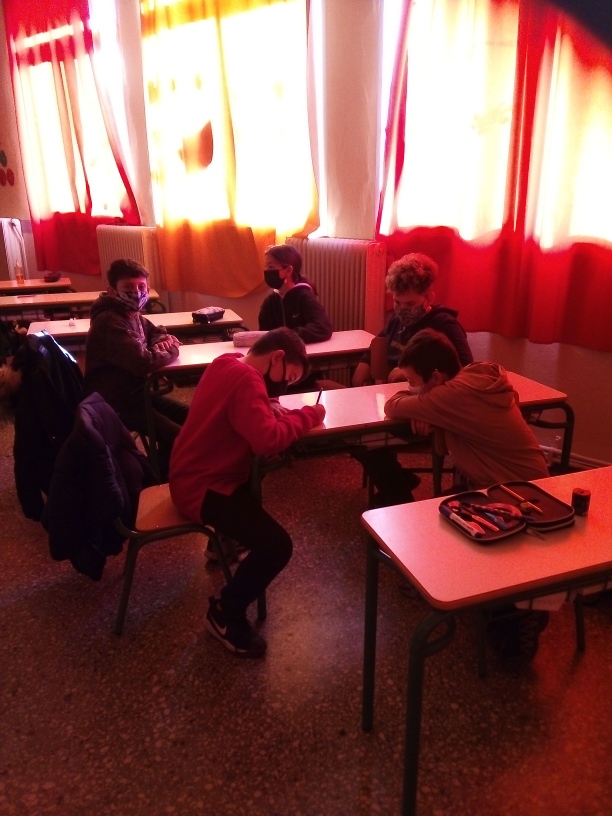 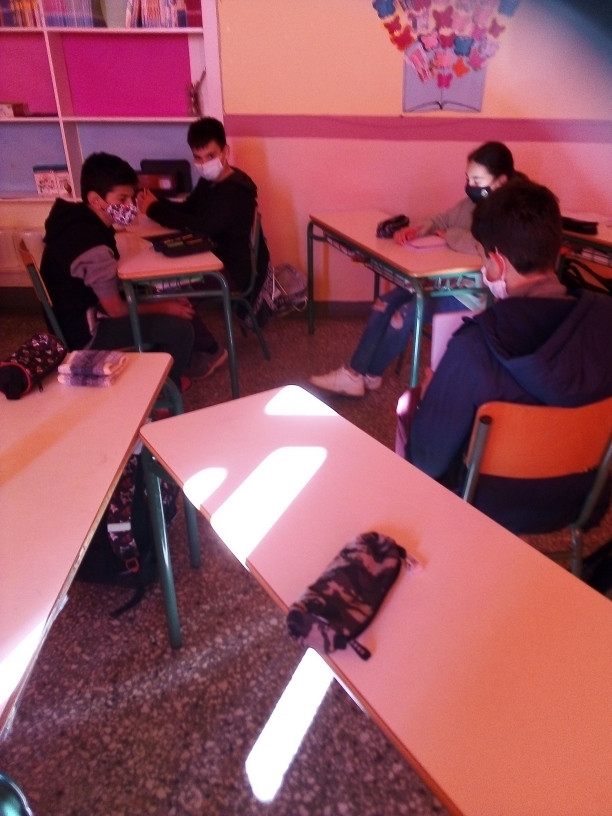 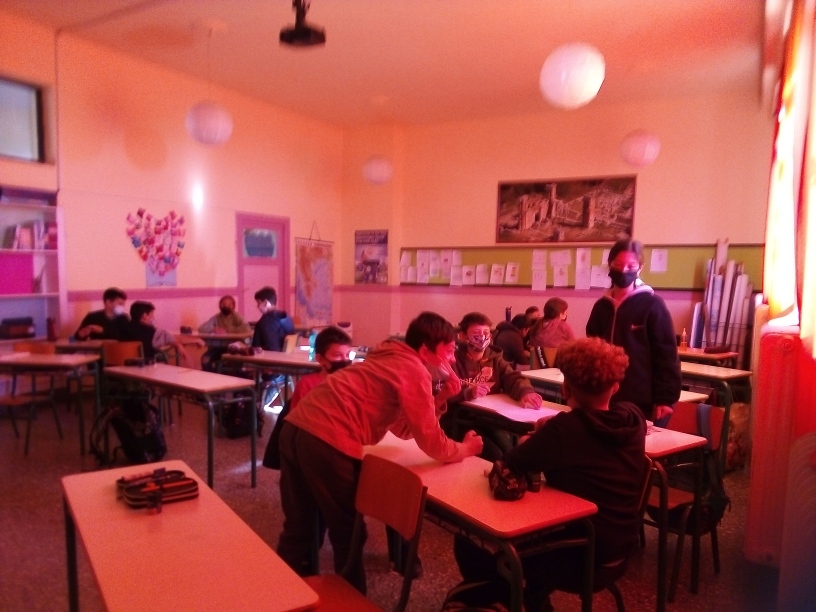